GLOBAL HEALTH ECONOMICS


MASTER IN PUBLIC POLICY, M2


HEALTH care expenditure and growth


Pr lise Rochaix

Paris 1 & Paris school of economics
Outline


Health and wealth
Mortality and growth
2
1 - Health and wealth
3
Comparing the rate of growth of health care expenditures with that of wealth (proxied by the Gross Domestic Product - GDP) is a way of measuring the relative importance of the health care sector compared to other services funded publicly (education, defence, …)
4
The rate of growth of health care expenditure being faster than that of GDP, the ratio of these two rates (income elasticity) is greater than one 
As individuals become richer, they tend to spend an increasing share of their incomes in health care

This would imply that healthcare is a ‘superior good’

Question: Is it truly reflecting individuals’ preferences on spending more on health care or is it the conjunction of multiple determinants such as aging, technical progress, industry pressure to treat conditions that were not before, …
5
The first author to ask this question is the American J. Newhouse (1977), editor of the Journal of Health Economics

Are health care services necessities or luxuries?
Income elasticity (E) estimation

E < 1 : health care services are necessities
E > 1 : Health care services are luxuries

=> Strong policy implications
6
Early estimations based on comparisons across OECD countries found income elasticities >1 (luxury goods)
- Newhouse (1977) : income elasticity between 1.15 et 1.31
- Parkin et al. (1987), Gerdtham et al. (1992), Getzen and Poullier (1992) also found elasticities > 1

Santiago Lago-Peñas et al, ‘On the relationship between GDP and health care expenditure: A new look’, 2014
Estimations on panel data indicate that income elasticities are <1 in the short run (0.3) and >1 in the long run (1.1)
7
HEALTH CARE EXPENDITURE AND INCOME: A GLOBAL PERSPECTIVE, BALTAGI et al, Health Economics, 2017

Study of the long-run economic relationship between healthcare expenditure and income in the world using data on 167 countries over the period 1995–2012, collected from the World Bank data set 

Findings: at the global level, health care is a necessity rather than a luxury. However, results vary greatly depending on the sub-sample analysed: the size of income elasticity depends on the position of different countries in the global income distribution, with poorer countries showing higher elasticity
8
2 - Mortality and growth
9
Establishing the relationship between mortality and growth: stylised facts

Ruhm 2000
Main result: mortality is procyclical
=> Total mortality rises during expansions and falls in times of recessions
Using State-level US data from 1972 to 1991, Ruhm (2000) found that:
A one percentage point increase in state unemployment rates, relative to its historical average, is associated with a 0.5% decrease in total mortality

Culter et al, 2016 
Long term, large datasets to analyse economic conditions and mortality: 200 years of data; 32 countries, 100 birth cohorts; 
Findings: government spending is found to mitigate the relationship: in countries where government spending is above the median amount, no contemporary effect of economic conditions on mortality, nor effect of early life economic conditions on late life death.
10
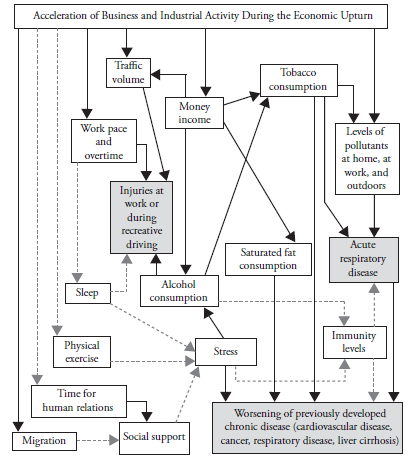 Understanding the mechanisms at work when analysing at the relationship between health status and growth (economic upturns or downturns)

Possible channels / pathways relate to: 
Transport
Pollution
Working conditions
Changes in health behaviours (due to income effect and availability of leisure for health enhancing activities)
11
Source: Tapia Granados 2008
Evidence from developing countries

Gonzalez and Quast (2010) find that: 
Mortality is pro-cyclical in developed states in Mexico, but counter-cyclical in poorer states
in developed states mortality due to non-communicable conditions is pro-cyclical, while in poorer states, mortality due to non-communicable conditions and parasitic and infectious diseases are counter-cyclical

High relevance of studying the link between recessions and mortality in developing countries, with specific challenges such as the double disease burden, but also weak welfare systems
=> More research is needed for developing countries
12